Figure 5. NMDAR-mediated EPSC charge transfer during LFS pairing in the presence of SKF38393 in 2 NR2 mutant mice. One ...
Cereb Cortex, Volume 22, Issue 8, August 2012, Pages 1786–1798, https://doi.org/10.1093/cercor/bhr275
The content of this slide may be subject to copyright: please see the slide notes for details.
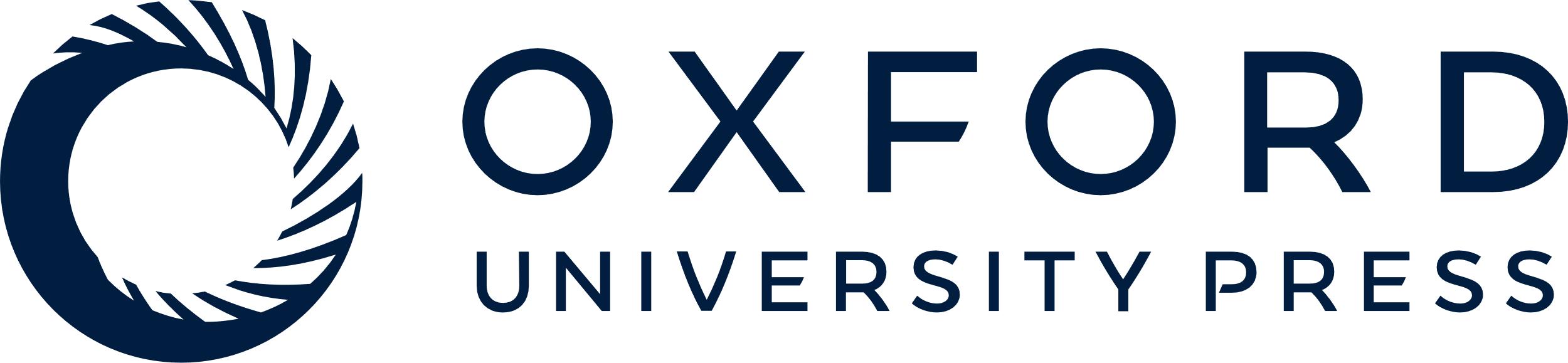 [Speaker Notes: Figure 5. NMDAR-mediated EPSC charge transfer during LFS pairing in the presence of SKF38393 in 2 NR2 mutant mice. One hundred and twenty LFS pairings were performed at +20 mV membrane potential during AMPAR blockade (NBQX, 5 μM). (A) Normalized and pooled (n = 10) NMDA EPSC charge transfer in NR2A−/− mice in the absence or presence of 50 μM SKF38393. (B) As in A, but in NR2BΔFb mice. (C) Summary graph regarding NMDA EPSC charge transfer in wild-type NR2A−/− and NR2BΔFb mice and its modulation by 50 μM SKF38393 in OR (left graph) and RAD (right graph). Note a selective SKF38393-mediated effect in OR through NMDARs containing NR2B subunits. * and **** indicate P < 0.05 and P < 0.0001, respectively. Data are shown as mean ± SEM.


Unless provided in the caption above, the following copyright applies to the content of this slide: © The Author 2011. Published by Oxford University Press. All rights reserved. For permissions, please e-mail: journals.permissions@oup.com]